Outdoor Designs
Watercraft
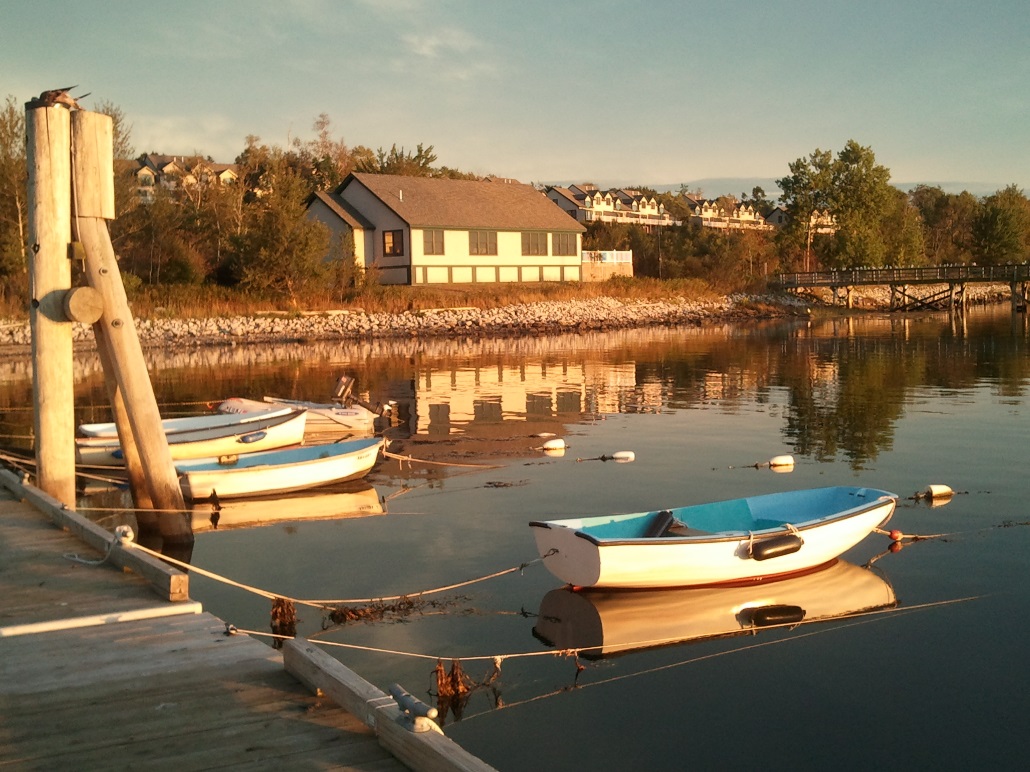 Canoes
Solo
Tandem
Inflatable
Wood
Whitewater
Solo Canoes
10’ to 18’ lengths
15 to 40 lbs.
Materials
Fiberglass
Wood plank
Carbon
Speed & efficiency
Tandem Canoes
15’ to 18’ lengths
40 to 65lbs.
Materials
Fiberglass
Wood plank
Carbon
Speed & capacity
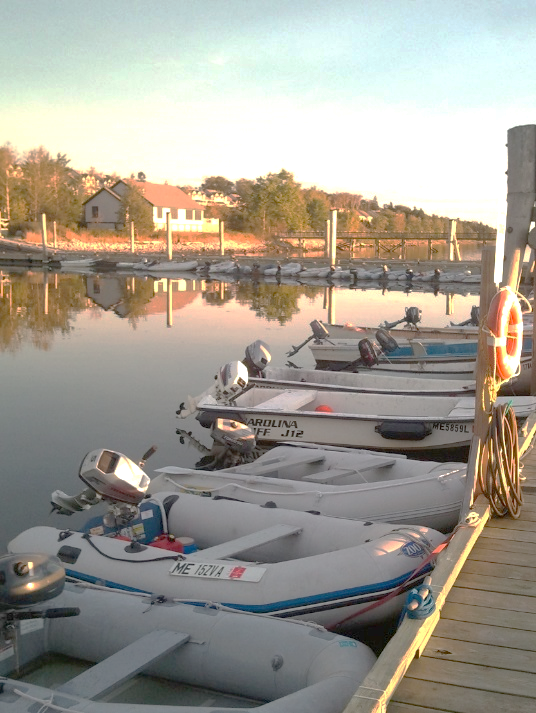 Inflatable Boats
15’ to 18’ lengths
15 to 45 lbs.
Materials
LightFab
Rubber coated
Drybag included
Quick setup
Synthetic fabrics do not give off dioxins
Kayaks
Award-winning!
15’ to 18’ lengths
15 to 45 lbs.
Materials
LightFab
Rubber coated
Drybag included
Quick setup
The Reviews Are In!